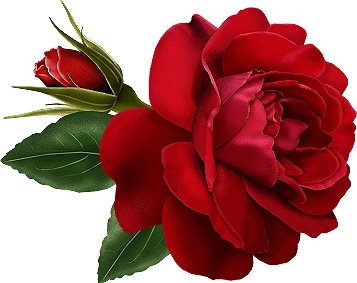 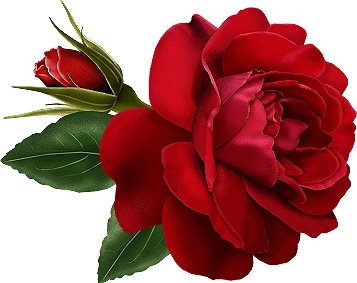 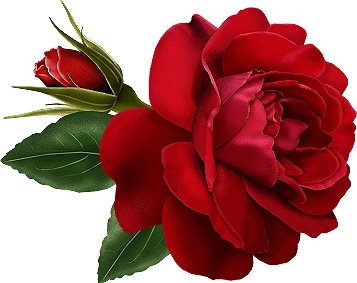 স্বাগম
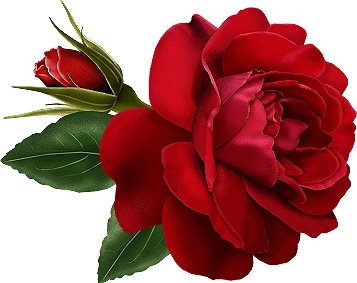 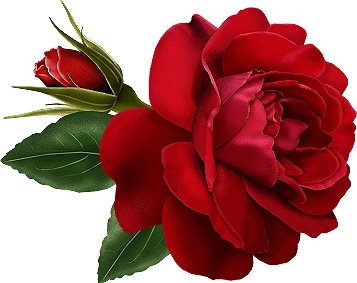 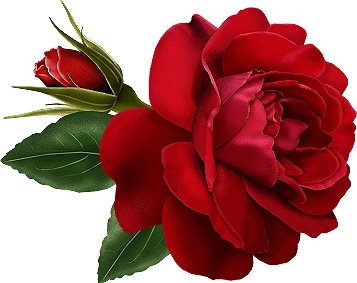 পরিচিতি
মোহাম্মদ মনজুরুল আলম
সহকারি শিক্ষক
চরখাগরিয়া খাদিম আলী চৌধুরি উচ্চ বিদ্যালয়।
মোবাইলঃ ০১৮১৮৬২০৩০৯
ই-মেইলঃ mdmonjurulalamatr@gmail.com
তথ্য ও যোগাযোগ প্রযুক্তি
সপ্তম শ্রেণি
২য় অধ্যায়ঃ কম্পিউটার সংশ্লিষ্ট যন্ত্রপাতি
তারিখঃ ০৭/০৭/২০১৯ খৃ.
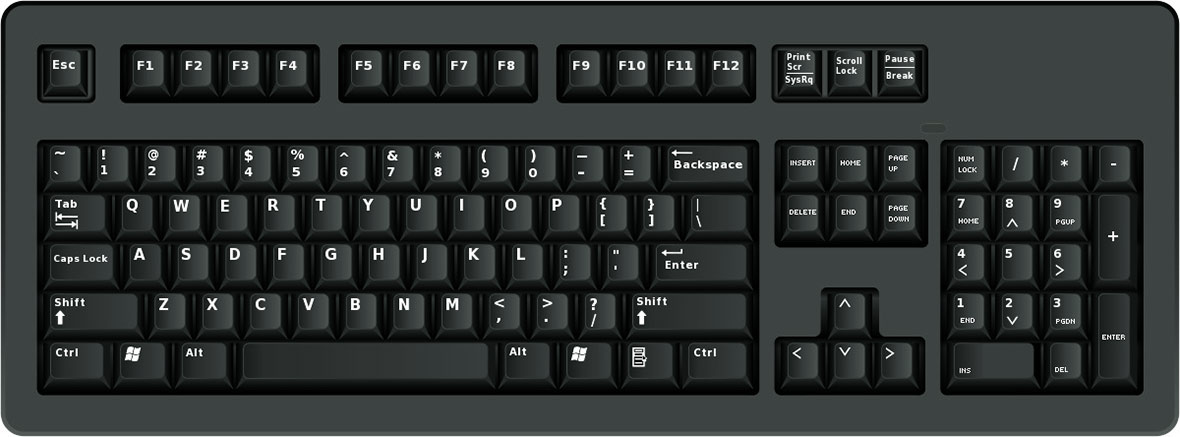 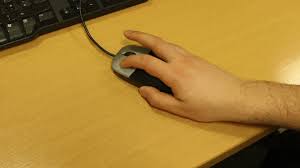 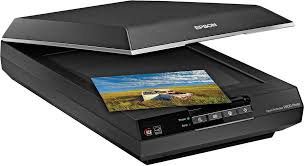 ইনপুট ডিভাইস
শিখনফল
এই পাঠ শেষে শিক্ষার্থীরা……
 কম্পিউটারের বিভিন্ন যন্ত্রাংশের কার্যাবলি বর্ণনা করতে পারবে।
 কম্পিউটারের বিভিন্ন যন্ত্রাংশের পারস্পরিক সম্পর্ক ব্যাখ্যা করতে পারবে।
 কম্পিউটারের চিত্র এঁকে এর বিভিন্ন যন্ত্রপাত চিনহিত করতে পারবে।
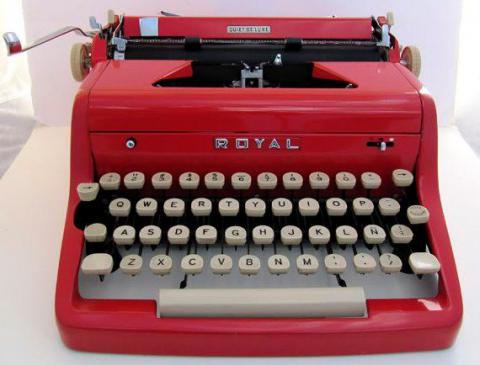 ছবিগুলো দেখ
টাইপরাইটার
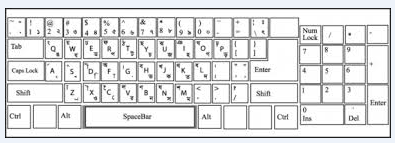 কী বোর্ড
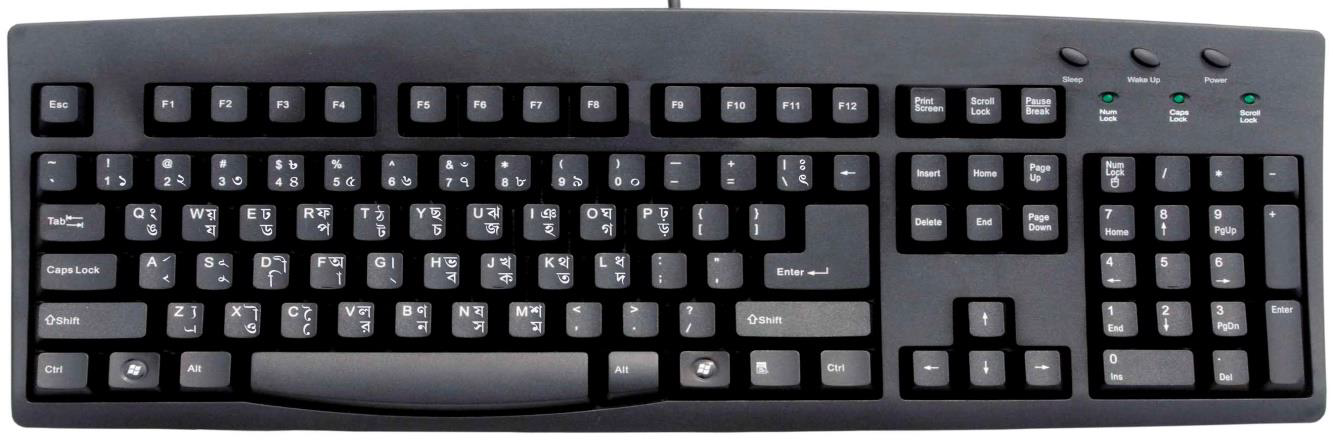 Tab
Function Key
Windows key
Backspace
Caps Lock
Numeric Pad
Enter
Shift
Arrow Key
Control Key
Accent key
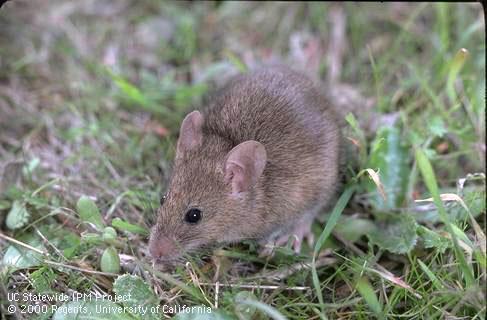 ইঁদুরকে ইংরেজিতে কী বলে?
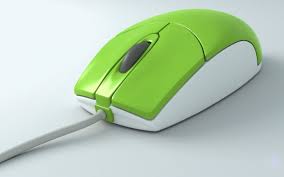 রাইট বাটন
লেফট বাটন
স্ক্রল চক্র
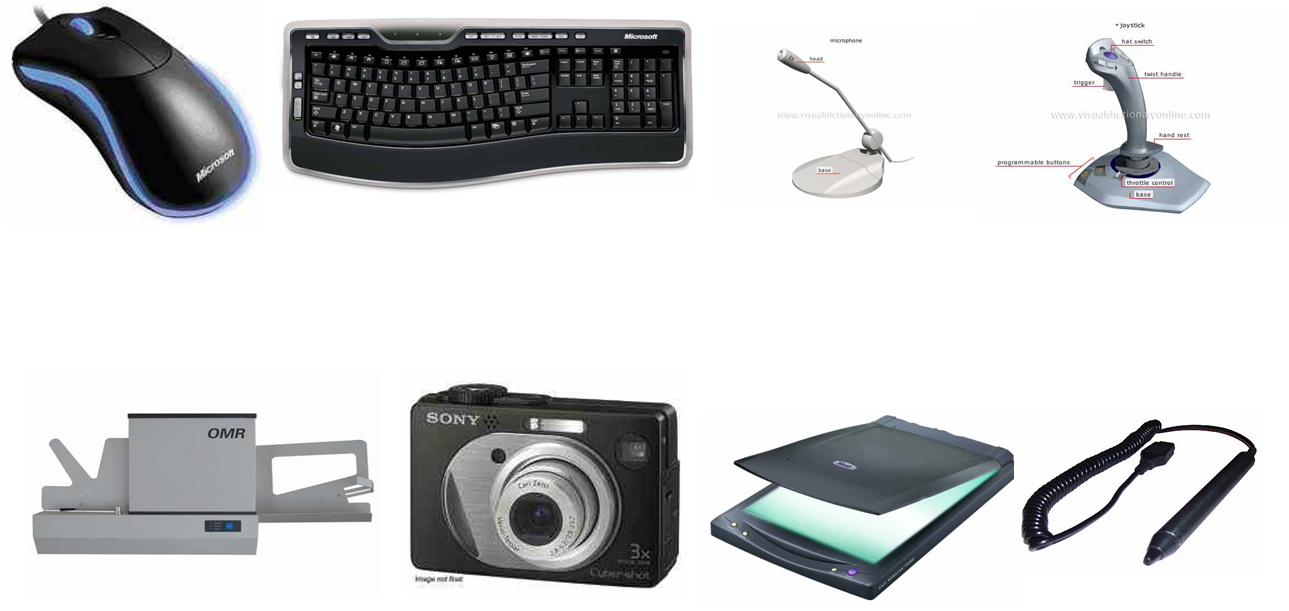 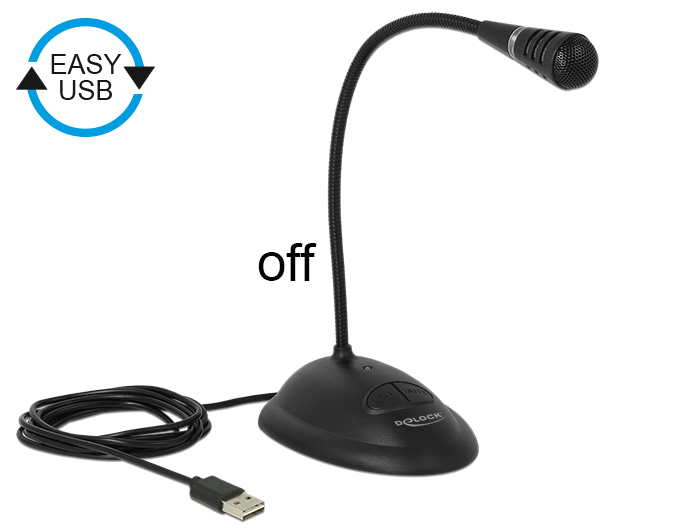 মাইক্রোফোন
দলগত কাজ
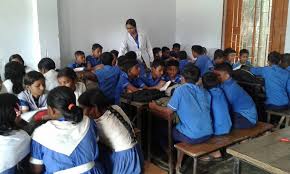 এখানে উল্লেখ করা হয়নি এমন কতগুলো ডিভাইস যেগুলোর কী-বোর্ড আছে সেগুলোর নাম লিখে উপস্থাপন কর।
তোমরা আরও কিছু ছবি দেখ
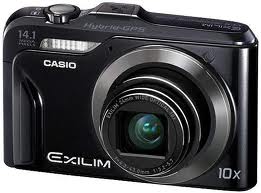 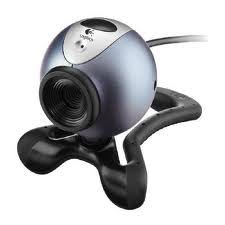 ডিজিটাল ক্যামেরা
ওয়েব ক্যাম
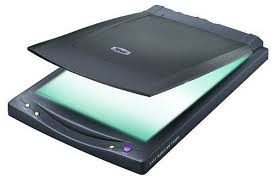 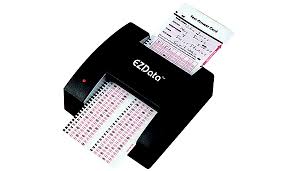 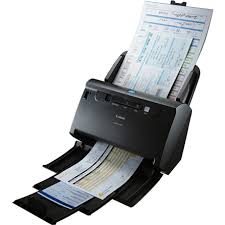 স্ক্যানার
ওএমআর
মূল্যায়ণ
ইনপুট ডিভাইস কাকে বলে?
 কী বোর্ডের ৩টি কাজ বল।
 মাইক্রোফোন কী কী কাজে ব্যবহার করা হয়?
 OMR এর পূর্ণরূপ কী?
উত্তর মিলিয়ে দেখ
মূল্যায়ণ
১। নিচের কোনটি ইনপুট ডিভাইস?
ক) মনিটর		খ) স্পীকার	
গ) প্রিন্টার		ঘ) মাউস
২। ইনপুট ডিভাইস হচ্ছে………
i) মনিটর		ii) কী বোর্ড		iii) মাউস
২। নিচের কোনটি সঠিক?
ক) i ও ii	খ)  i ও iii
গ) ii ও iii	ঘ) i, ii, ও iii
বাড়ির কাজ
এখানে যে ইনপুট ডিভাইসের কথা বলা হয়েছে এগুলো ছাড়া আর কী কী ইনপুট ডিভাইস আছে? তার একটি তালিকা তৈরি কর।
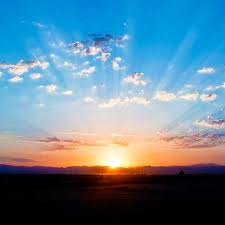 আজকের পাঠে সহযোগিতা করার জন্য সকলকে ধন্যবাদ।